Ripasso 	-	Phonics Unità 2
Spell the following words:	     (Ext. What do they mean in English?)	
letto
essere
elefante
divertente
questo
avere
bello
[Speaker Notes: Teacher says the word students write it down (on mini whiteboards?) check after each word and correct misspellings

Letto
Essere
Elefante
Divertente
Questo
Avere
bello]
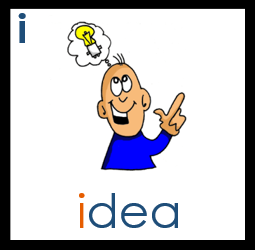 i
idea
[Speaker Notes: Timing: 2 minutes

Aim: To introduce SSC [l]

Procedure:
Introduce and elicit the pronunciation of the individual SSC [i] and then the source word again ‘idea’ (with gesture, if using).
Then present and elicit the pronunciation of the five cluster words.
The cluster words have been chosen for their high-frequency, from a range of word classes, with the SSC (where possible) positioned within a variety of syllables within the words (e.g. initial, 2nd, final etc.). Additionally, we have tried to use words that build cumulatively on previously taught SSCs (see the Phonics Teaching Sequence document) and do not include new SSCs. Where new SSCs are used, they are often consonants which have a similar symbol-sound correspondence in English.
Word frequency (1 is the most frequent word in Spanish): libro [230]; salir [114]; lista [1189]; luego [150]; palabra [192]; luz [278]Source: Davies, M. & Davies, K. (2018). A frequency dictionary of Spanish: Core vocabulary for learners (2nd ed.). Routledge: London]
lista
libro
i
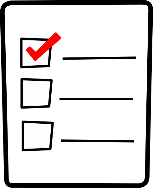 [book]
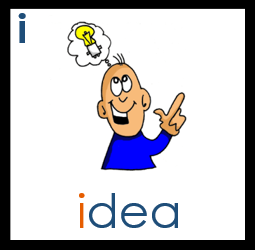 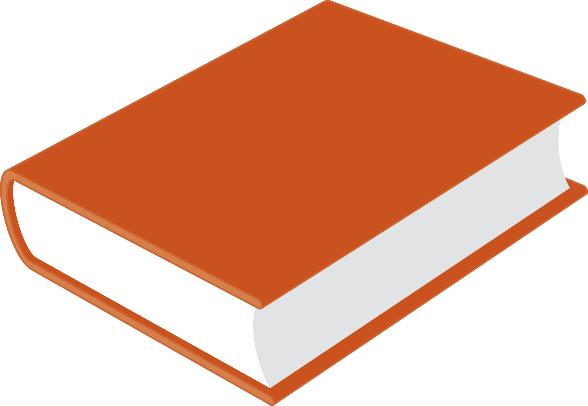 idea
primo
interessante
[first]
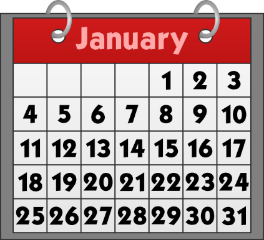 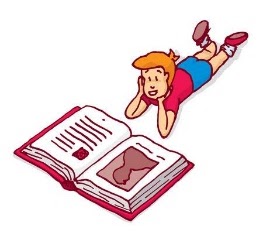 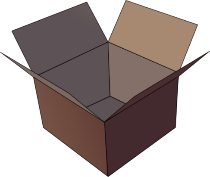 in
[Speaker Notes: Timing: 2 minutes

Aim: To introduce SSC [l]

Procedure:
Introduce and elicit the pronunciation of the individual SSC [i] and then the source word again ‘idea’ (with gesture, if using).
Then present and elicit the pronunciation of the five cluster words.
The cluster words have been chosen for their high-frequency, from a range of word classes, with the SSC (where possible) positioned within a variety of syllables within the words (e.g. initial, 2nd, final etc.). Additionally, we have tried to use words that build cumulatively on previously taught SSCs (see the Phonics Teaching Sequence document) and do not include new SSCs. Where new SSCs are used, they are often consonants which have a similar symbol-sound correspondence in English.
Word frequency (1 is the most frequent word in Spanish): libro [230]; salir [114]; lista [1189]; luego [150]; palabra [192]; luz [278]Source: Davies, M. & Davies, K. (2018). A frequency dictionary of Spanish: Core vocabulary for learners (2nd ed.). Routledge: London]
lista
libro
i
idea
primo
interessante
in
[Speaker Notes: Without the images or sound, students have to pronounce the words themselves.]
fonetica
leggere / parlare
libro
60
in
primo
secondi
idea
lista
interessante
0
INIZIO
[Speaker Notes: Phonics practice activity (we recommend doing either this or the next activity)

Timing: 1 minute

Aim: to gain confidence and fluency in saying words with [i]

Procedure:
1. Pupils say the words alternately out loud with a partner, building up speed, over 1 minute’s intensive practice.  
2. Pupils call in any order they like, but are not allowed to repeat the one they said in their last turn.3. Teacher can circulate to listen into their SSC knowledge.
Click on INIZIO to start a one minute timer on the screen.

Word frequency (1 is the most frequent word in Spanish): salir [114]; lista [1189]; palabra [192]; luz [278]; llamar [122]; llevar [101]; ella [72]; amarillo [1381]
Source: Davies, M. & Davies, K. (2018). A frequency dictionary of Spanish: Core vocabulary for learners (2nd ed.). Routledge: London]
fonetica
leggere / parlare
60
libro
in
primo
secondi
idea
lista
0
interessante
INIZIO
[Speaker Notes: OPTIONAL
Phonics practice activity: alphabetical read aloud

Timing: 1 minute

Aim: to gain confidence and fluency in saying words with [i]
Procedure:
1. Individually (but all at once) pupils read out the words but in alphabetical order.  They keep going for one minute.
2. Teacher can circulate to listen into their SSC knowledge.

Word frequency (1 is the most frequent word in Spanish): salir [114]; lista [1189]; palabra [192]; luz [278]; llamar [122]; llevar [101]; ella [72]; amarillo [1381]
Source: Davies, M. & Davies, K. (2018). A frequency dictionary of Spanish: Core vocabulary for learners (2nd ed.). Routledge: London]